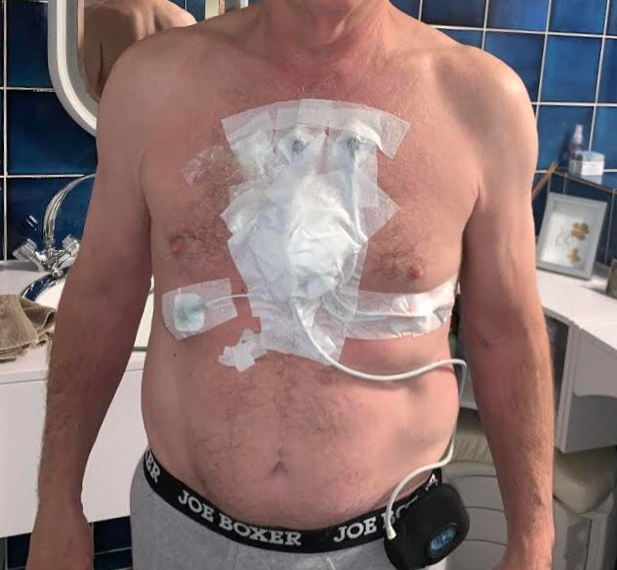 Problem
Vital Signs
Monitoring at Home
Medical devices not acceptable for long-term use. 

Wearables not designed for at-risk population.

Post-acute/Rehab programs need solutions for long-term monitoring.
[Speaker Notes: We have the most advanced product, because we know the industry worldwide, and we know we are years ahead competition.]
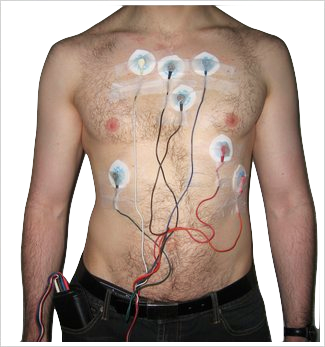 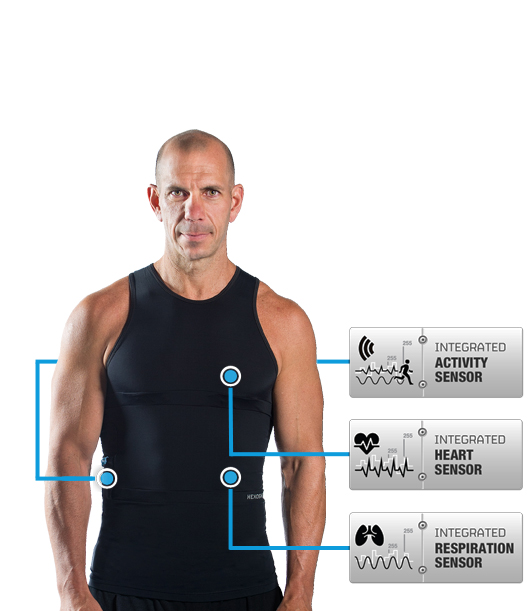 [Speaker Notes: We have the most advanced product, because we know the industry worldwide, and we know we are years ahead competition.]
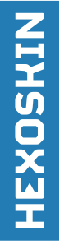 [Speaker Notes: Bonjour et merci de me recevoir pour présenter notre entreprise.

Je m’appelle Pierre-Alexandre Fournier, je suis président et co-fondateur de Carré Technologies, qui commercialise un produit unique pour la mesure de la santé qu’on appelle Hexoskin.]
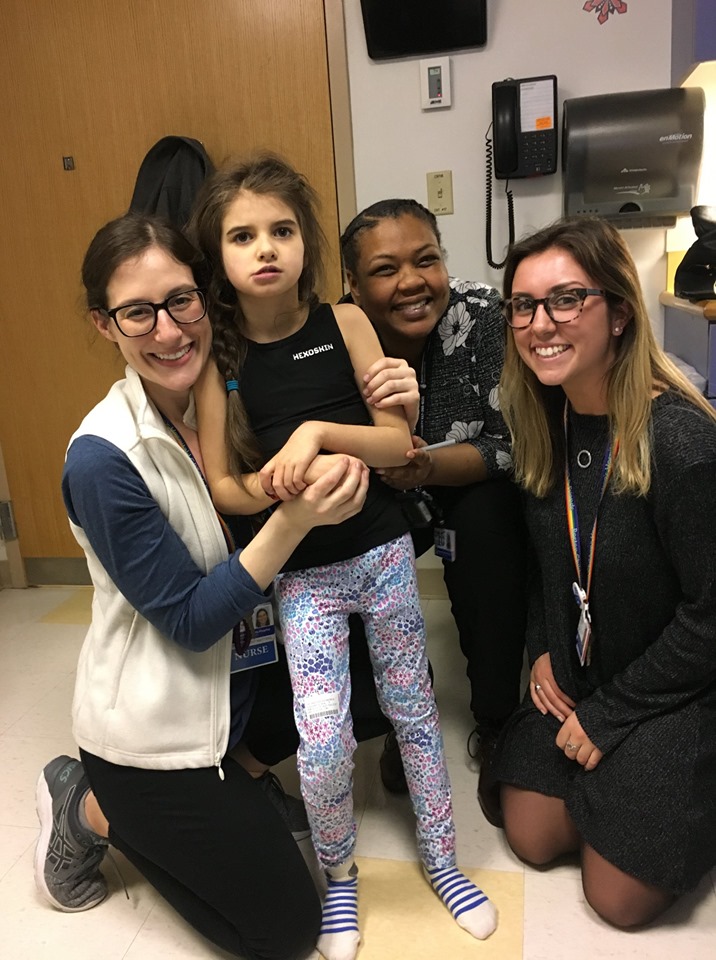 Remote Clinical Trials for Rare Diseases
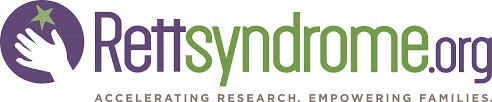 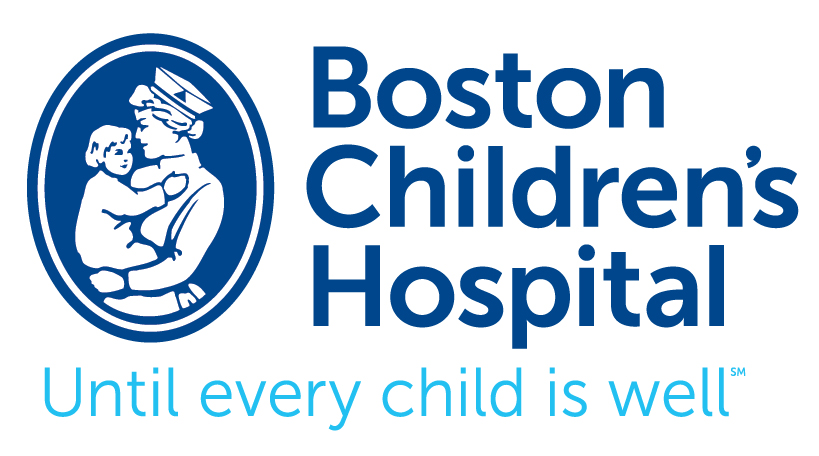 [Speaker Notes: Bonjour et merci de me recevoir pour présenter notre entreprise.

Je m’appelle Pierre-Alexandre Fournier, je suis président et co-fondateur de Carré Technologies, qui commercialise un produit unique pour la mesure de la santé qu’on appelle Hexoskin.]
Medical
Inputs
Inferred
Data
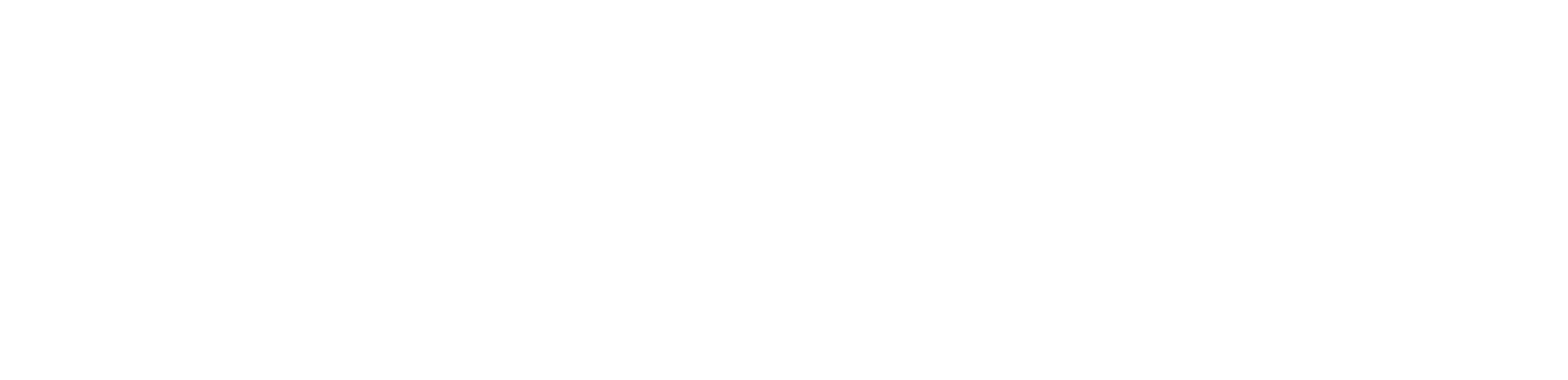 Deep Learning Can Build Rich Models
Deep Model
Large datasets allow the development of rich models…

Small datasets can be used to increase performance



Preparation and Data Processing:
Data Recording and Coding
Data Mining
Data Conditioning
Statistical Analysis
Statistical Modeling
Data Flow Automation
Graphical Analysis


Reproduce Studies
Answer Questions
Validate New Endpoints (with Respiratory, Sleep)
Develop New Machine Learning Algorithms
Integration Documentation and Code

Transparency
Can it be explained, compared, reproduced?
EHR data
Vitals time series
Laboratory
Imaging
90%
=
DNA
…of the work
Other
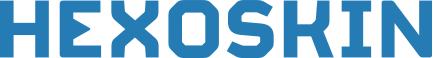 Copyright 2019 Hexoskin (Carré Technologies Inc.)
10%
[Speaker Notes: Hexoskin’ Data science team has a long experience with :
Large physiological data sets
Tests results
Time series
Analyzing datasets of Thousands of people at once
Terabytes of dataWe developed and use Industrial solutions for data management]